Figure 1. Search pages for phenotypic and genotypic data. Users can search varieties with phenotypic data using variety ...
Database (Oxford), Volume 2013, , 2013, bat078, https://doi.org/10.1093/database/bat078
The content of this slide may be subject to copyright: please see the slide notes for details.
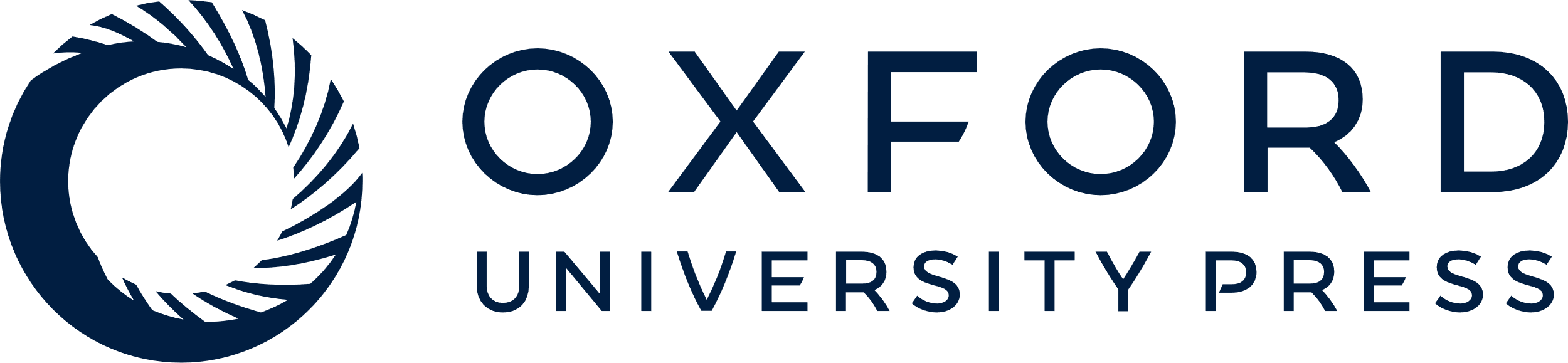 [Speaker Notes: Figure 1. Search pages for phenotypic and genotypic data. Users can search varieties with phenotypic data using variety names (A), trait values (B) or parentage (C). Varieties with genotypic data can be searched by variety name, the combination of variety name and marker or by alleles (D).


Unless provided in the caption above, the following copyright applies to the content of this slide: © The Author(s) 2013. Published by Oxford University Press.This is an Open Access article distributed under the terms of the Creative Commons Attribution License (http://creativecommons.org/licenses/by/3.0/), which permits unrestricted reuse, distribution, and reproduction in any medium, provided the original work is properly cited.]